1
照顧學習多樣性——多元學習策略的理念及設計
特殊教育卓師工作室
香港紅十字會瑪嘉烈戴麟趾學校 
譚蘊華主任
本節介紹:
2
特殊教育卓師工作室的工作
多元學習策略的理念
如何掌握學生多元智能的優勢
介紹多元學習活動庫的理念
運用教研，在課堂上實踐多元教學策略
一、特殊教育卓師工作室的目標：
3
提升參與教師的專業素養和教研水平︰透過講座、工作坊及教學實踐，讓參與教師掌握學生學習多樣性及多元學習風格。
領導參與計劃教師運用多元學習的評估工具，找出不同學生的難點及多元學習風格。
推動香港教研文化︰小組透過教研有系統地為有特殊教育需要學生（下簡稱特教學生）找出學習難點，思考及實踐改善的策略。
探索有效的教師專業發展模式，為參與學校培訓核心小組，發展照顧學生學習多樣性的教學策略，有步驟地在學校實踐。
期望透過工作室：
4
工作室的教研模式：
5
舉辦研討會、公開課
為組員學校提供專業培訓
工作室會議
同儕備課、觀課、評課
閱讀分享
二、應用多元學習策略的理念
6
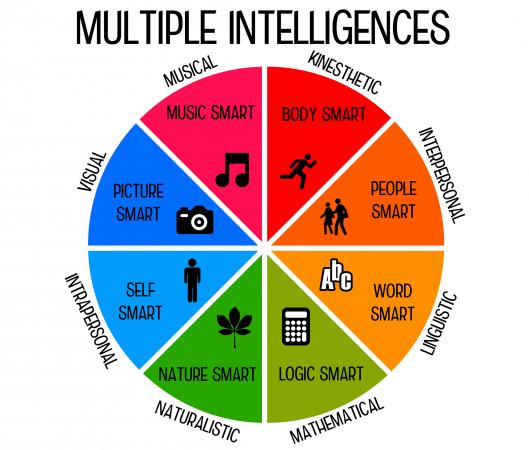 建基於Howard Gardner 的多元智能理論
相信人人皆獨一無異，各有所長
尊重多元，成功不應只有單一的標準
啟發每位學習者的潛能，為他們建立自己的
　成功之路
配合多元學習優勢，提升學習成效
利用多元智能問卷，掌握學生的多元智能
    表現，讓老師了解班中學生的多元學習優勢
三、掌握學生多元智能的優勢
7
多元智能問卷找出學生的多元智能的優勢
教育網站沒有專為特教學生而設的問卷可供參考
參考了數個問卷的設計，修訂內容及題目數量
照顧未能自行填寫問卷的學生，問卷可由教師／家長／宿舍家長憑觀察填寫
設計統計表，方便老師把問卷結果填入，全面掌握整體／個別學生多元智能的表現
多元智能問卷
8
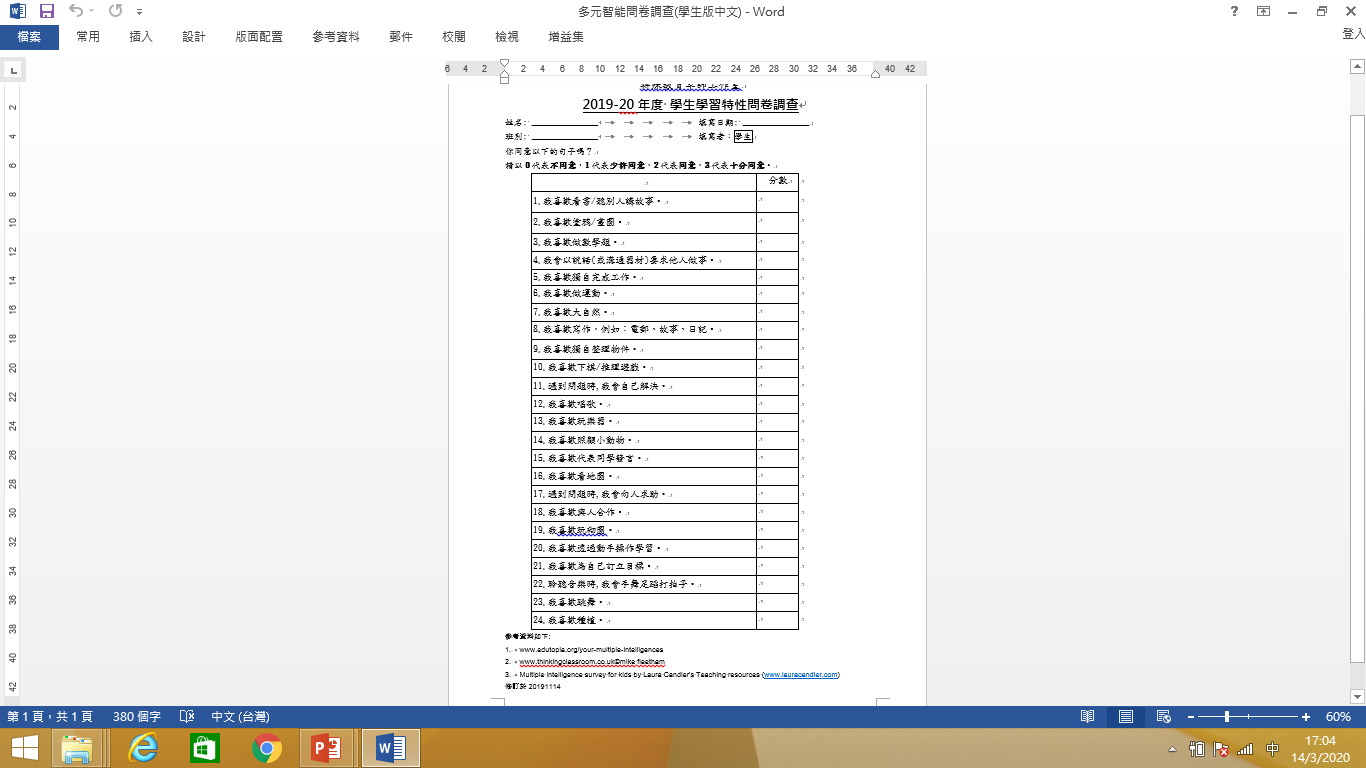 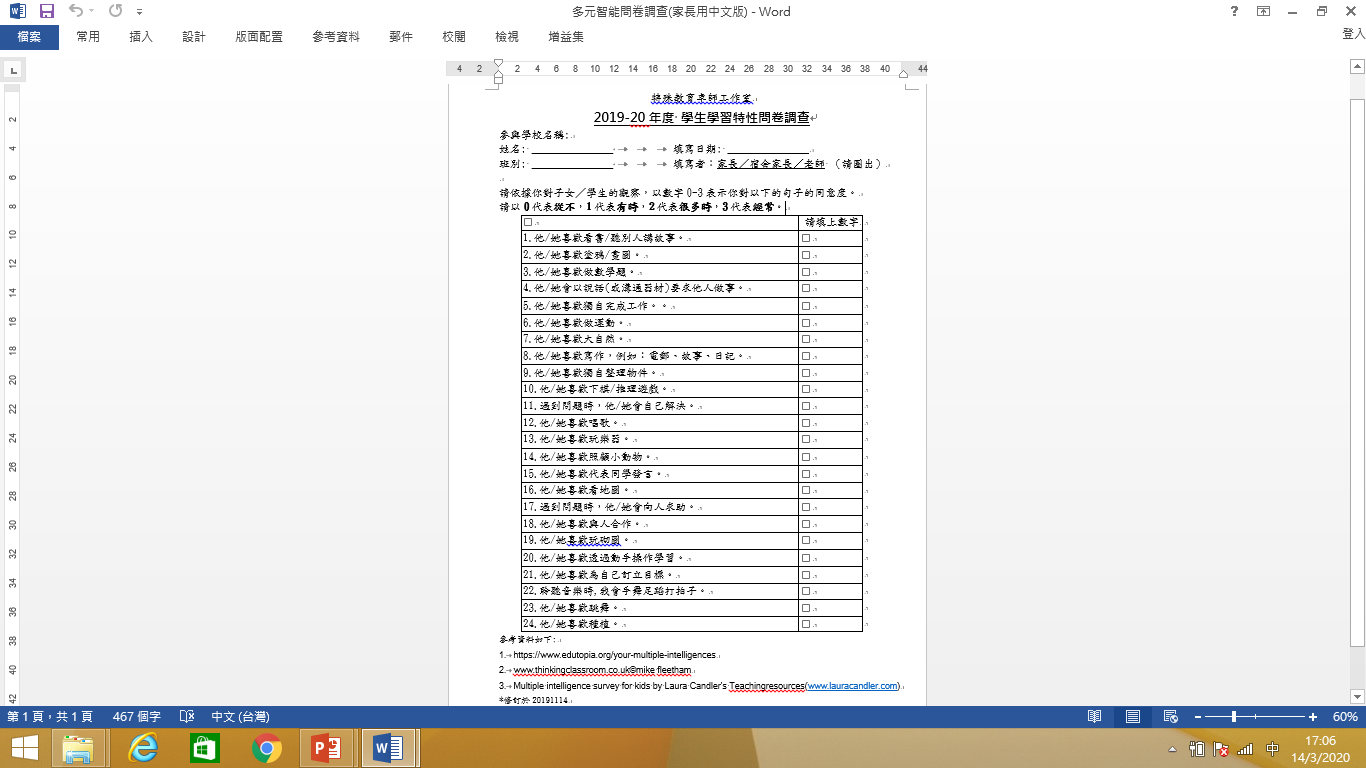 學生填寫
家長/宿舍家長填寫
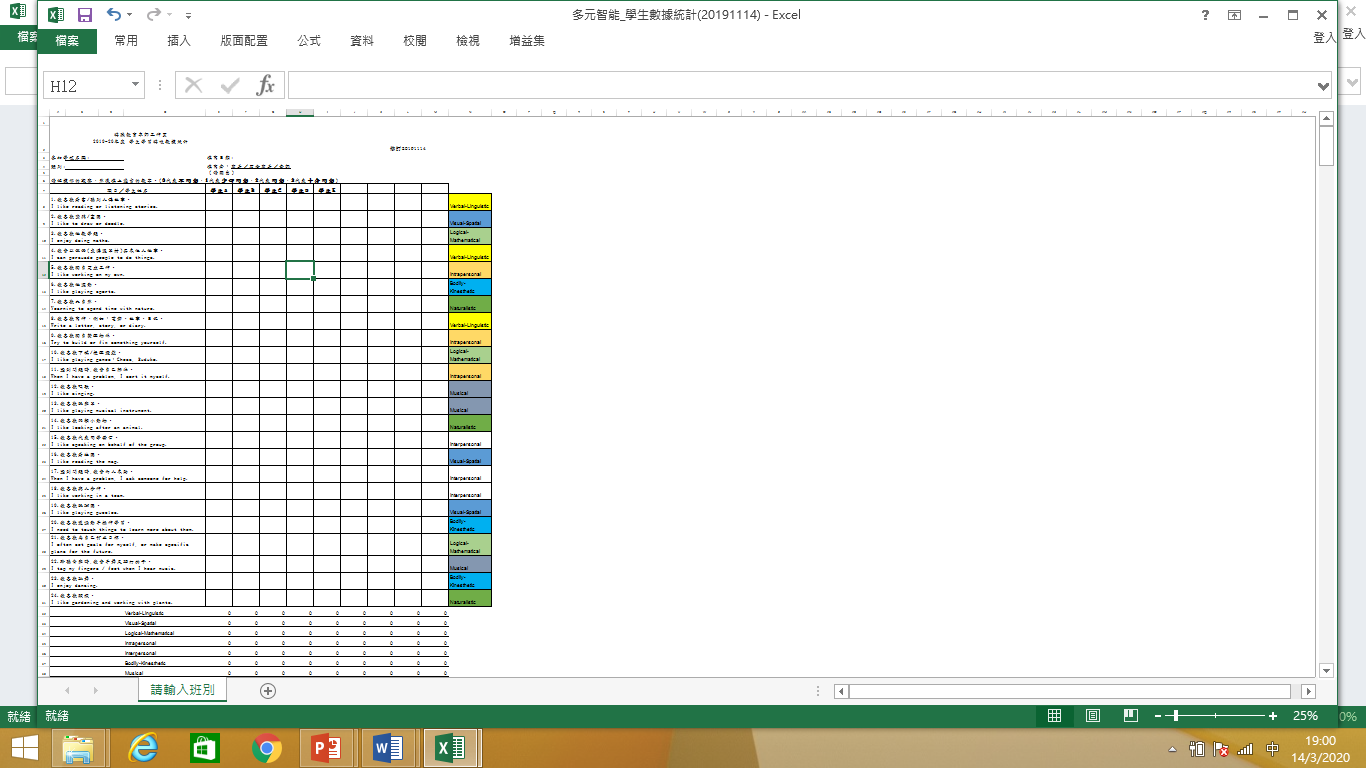 9
多元智能表現統計表
整合學生問卷結果
方便整理及展示資料
數據處理，為教研提供有效資料
四.介紹多元學習活動庫的理念
10
提供豐富的教學活動，讓老師在課堂中運用
活動按學生智齡能力劃分級別，方便特教同工按學生智齡能力選取相關活動作參考
智齡０至1.5歲能力以多元感官學習為主
智齡2至5歲活動設計兼容多元智能優勢
每個智齡能力級別共有9個學習活動
學習活動清楚標示方法、注意事項、教具準備等資料
多元學習活動舉隅－適合智齡能力0-1.5歲的特教學生
11
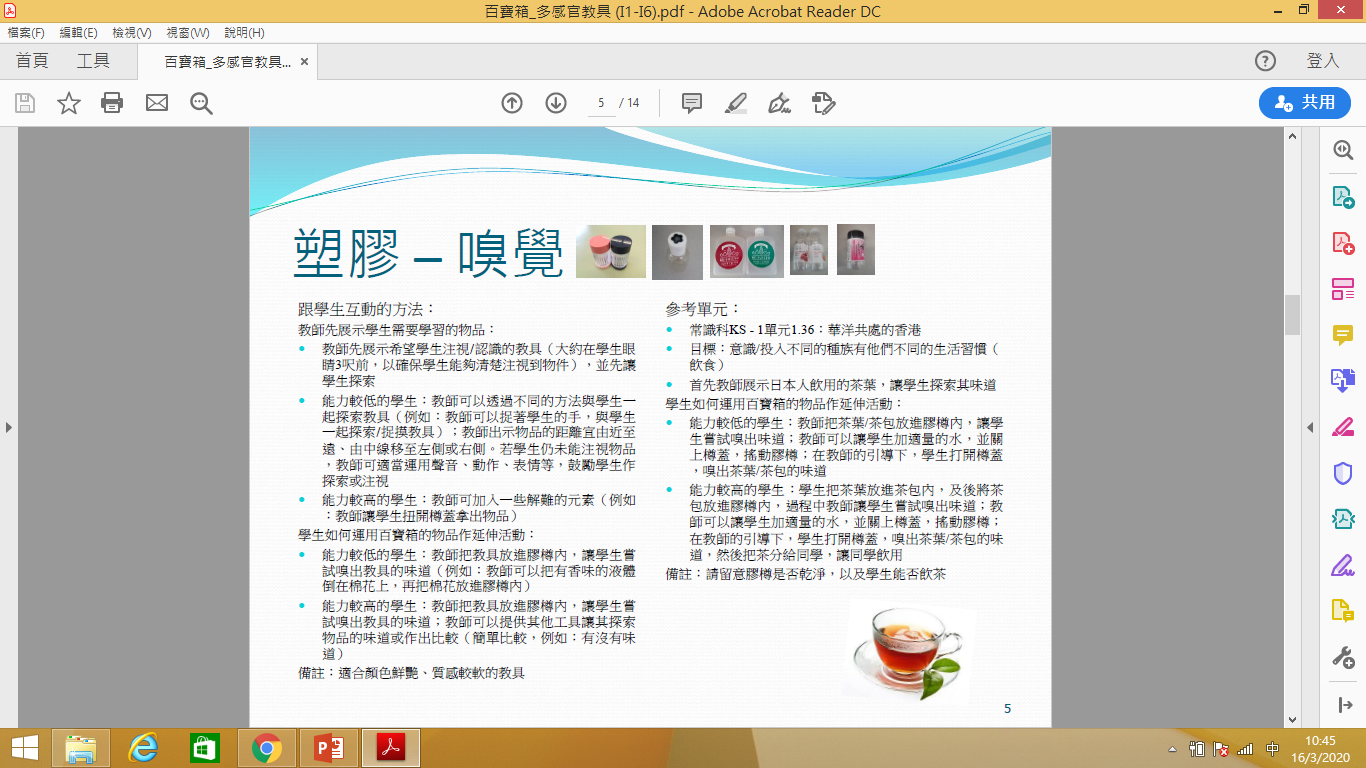 運用多元感官策略，善於利用不同物料製作教具，鼓勵及刺激學生的好奇心和與人溝通的動機
不同物料的特性，能刺激學習者的不同感官，提升學習者的動機，豐富學習經驗。
12
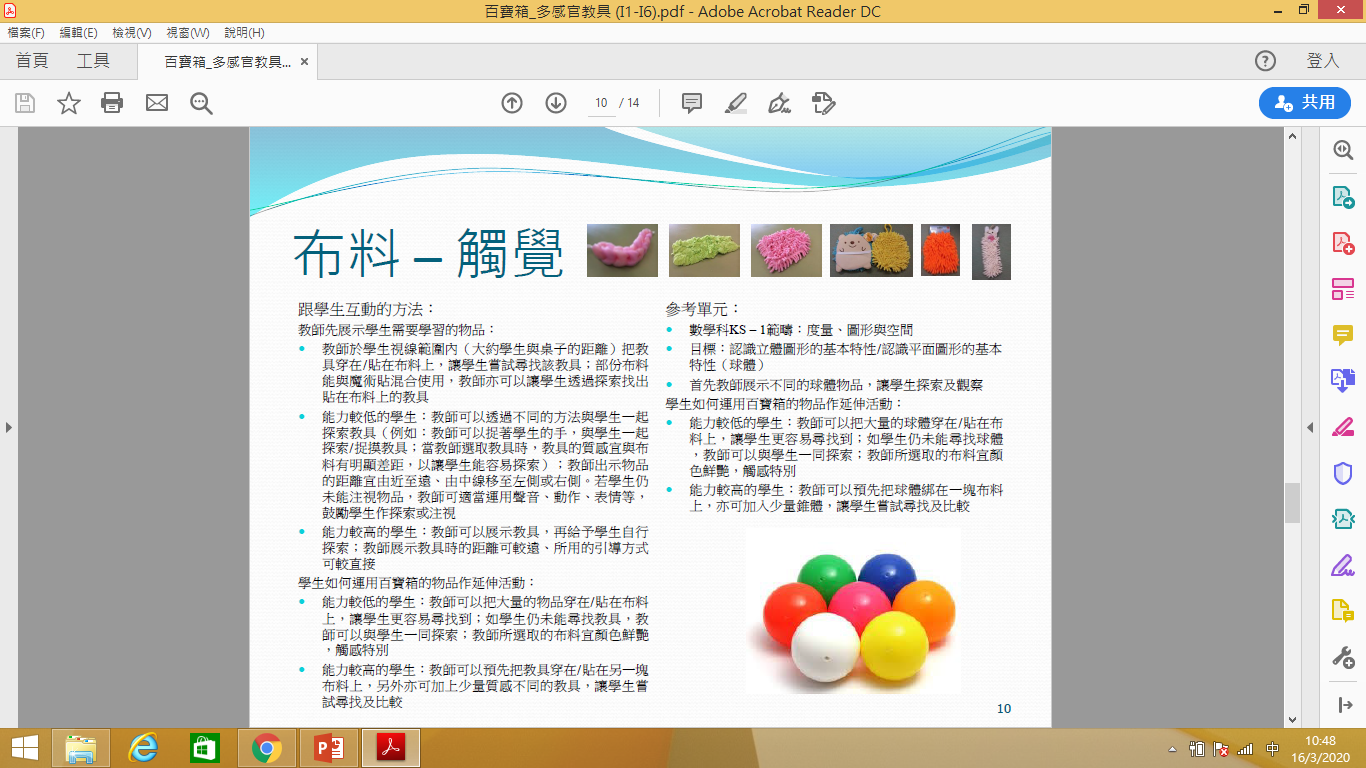 列出跟學生互動的方法、策略、試教的單元例子,讓教師參考。
教具參考
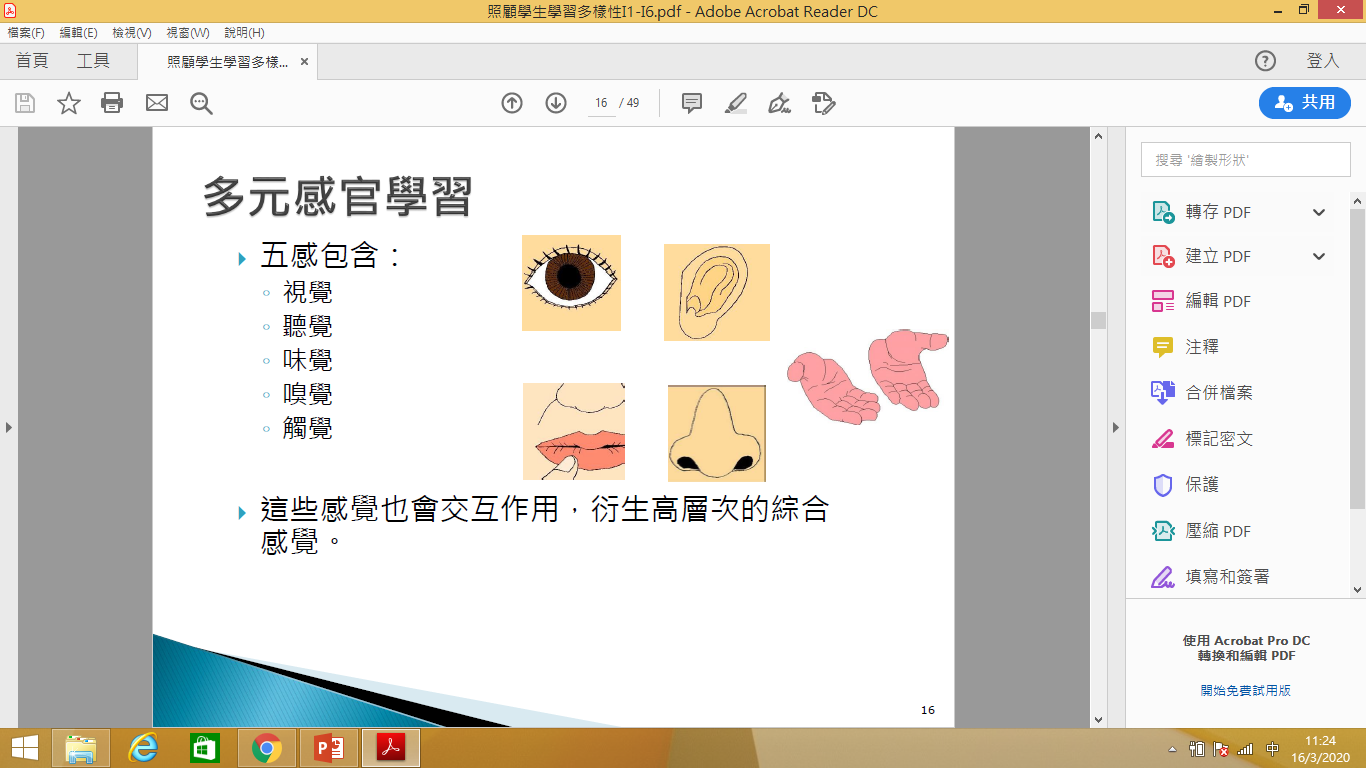 13
14
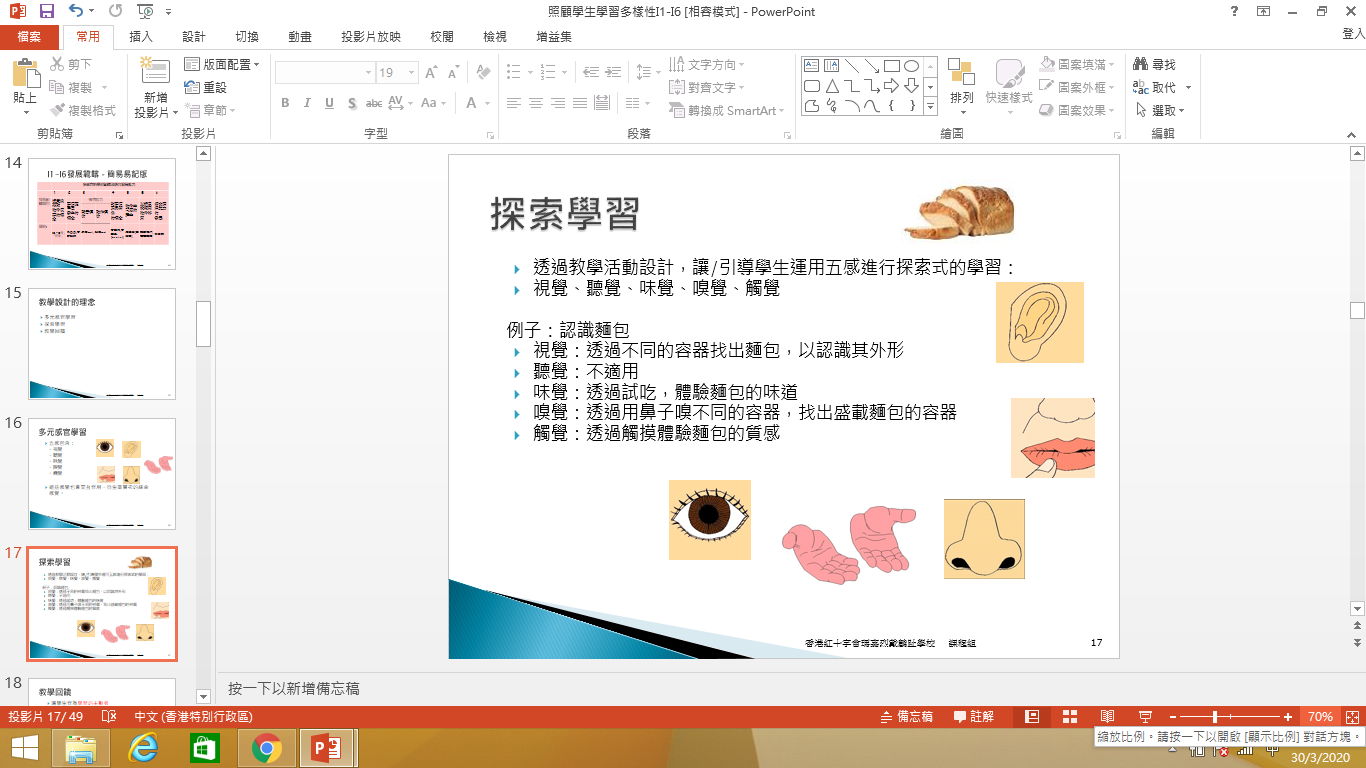 提供例子參考
多元學習活動舉隅－適合智齡能力2-5歲的特教學生
15
活動庫使用須知：
活動庫乃根據多元智能的理論及學生智齡而設計，為照顧學生學習多樣性的教師提供有效的教學活動設計，從而鼓勵學生主動學習，並提供機會發展學生多元智能。
         有關學生學習智齡參考：




每個活動庫設計已按學生多元智能的學習風格設計教學點子，教師宜先採用本工作室提供的多元智能問卷，掌握學生的多元智能發展現況，然後再選取合適的學習活動實踐，效果會更加理想。                                     《多元學習活動庫》版權屬卓師工作室所有，請勿轉載。
16
《多元學習活動庫》範例
特殊教育－卓師工作室
智齡2歲(A4) – 輪候遊戲（個人 / 小組）
17
玩法：
學生先圍圈坐
教師展示遮蓋了五官的臉孔（一個部分缺漏），引起學生的興趣
請學生觀看沒有眼睛的臉孔，然後又對比同學的模樣
請學生留意觀看教師的示範（例如：貼回眼睛部分）
教師示範幾次後，才邀請學生嘗試完成

作用：
提昇學生對五官的認識
其他注意事項：
學生如需在自學時段完成，活動的內容要是他們所熟悉、單一而多變化的，例如：貼眼睛，可用兩至三個熟悉人物的面孔，然後請學生貼上
自學時段也不能太長，每兩至三分鐘需由成人跟進一下

教具圖：
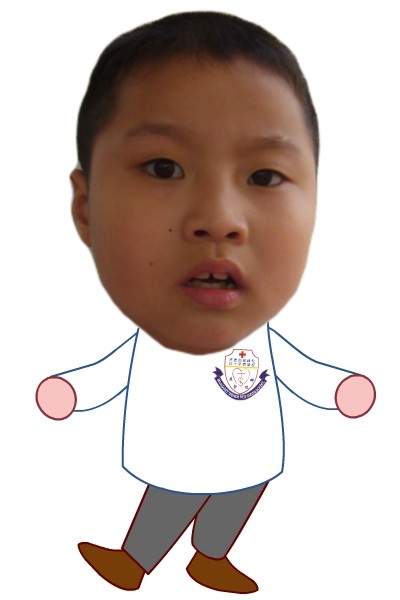 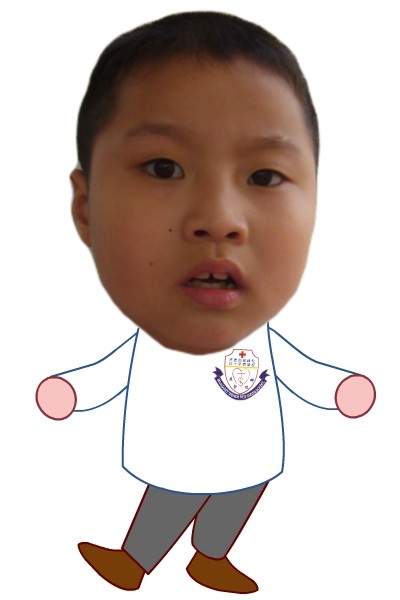 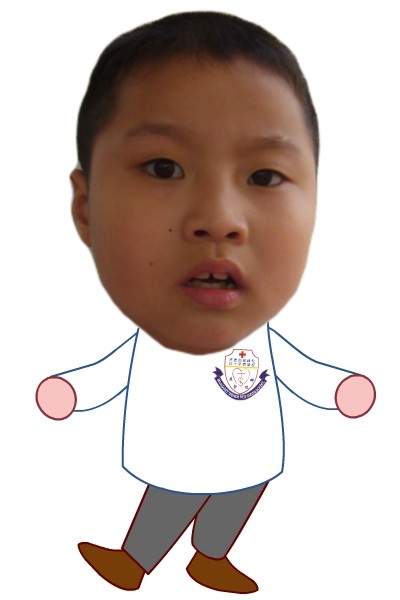 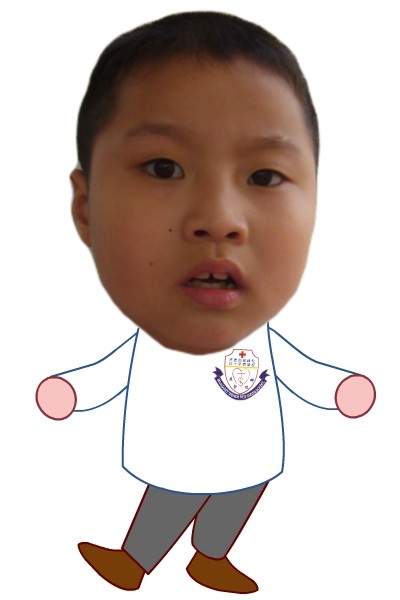 如何照顧學生的多元學習風格?
18
18
智齡2.5歲(A5) – 相關遊戲 (小組)
19
玩法：
教師可預備三組相關概念物件的照片，例如：碗+匙、書包+功課、麥當勞+漢堡包等不同範疇的概念
教師先介紹相關概念物件的照片
然後請每位學生掛上一張物件的照片，並請學生找出掛著和自己所掛物件相關物件照片的同學
教師可先示範如何找出不同的配對
過程中，教師可從旁加以提示，讓掛有相關物件照片的同學一對對坐好
各組完成後，再介紹一次相關概念物件的照片

作用：
提昇學生對相關物件的概念
讓學生在配對遊戲中多參與活動
其他注意事項：
學生如在個人自學時段玩相關概念物件的配對，宜選取單一範疇，但不同的具體例子
教師需示範及引導學生進行活動，約3分鐘便跟進一下

教具圖：
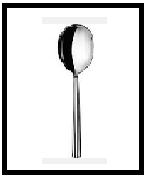 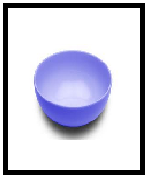 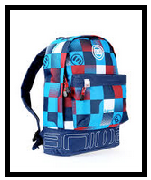 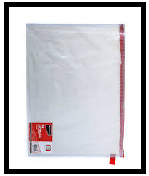 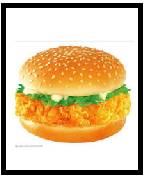 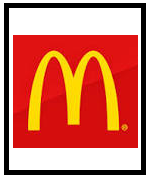 如何照顧學生的多元學習風格?
20
21
智齡3歲(A6)– 換形象（個人 / 小組）
玩法：
教師先展示一個A3大小的卡通人物圖畫，以及不同顏色的裇衫/褲/鞋子等的圖畫，再請學生幫忙設計不同的形象
過程中，教師引導學生說出不同的顏色詞語，（例如：「紅色/黃色+裇衫」、「白色/黑色+褲」、「紅色/黑色+裙」等）
之後，邀請學生把正確的衣著服飾圖畫，貼在卡通人物圖畫的身上
在自學時段，教師向每位學生派發A3大小的卡通人物圖畫，讓學生自由拼貼不同的衣物，當學生完成後，教師再引導學生說出卡通人物穿了什麼衣服

作用：
加強學生聆聽指令的能力
其他注意事項：
教師先跟學生溫習相關的詞語等

教具圖：
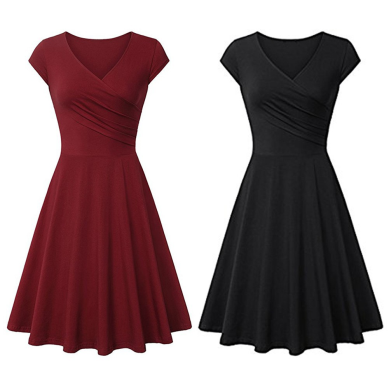 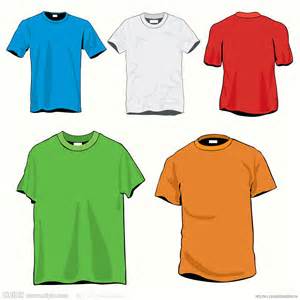 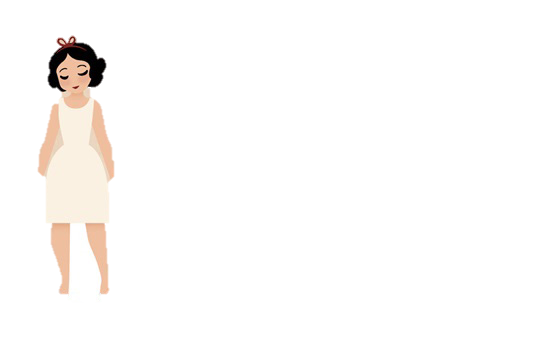 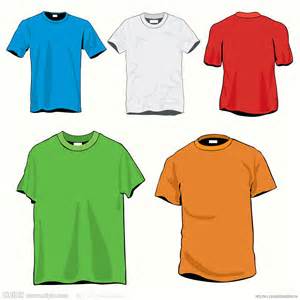 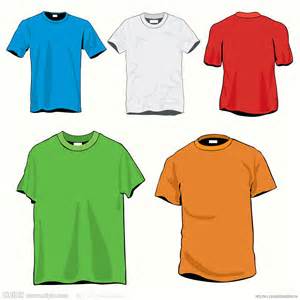 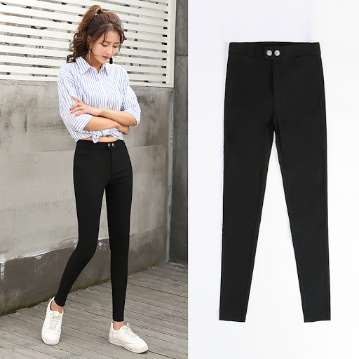 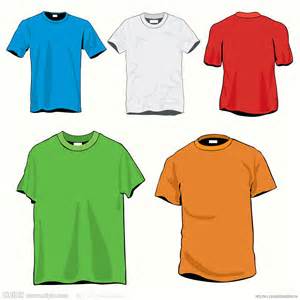 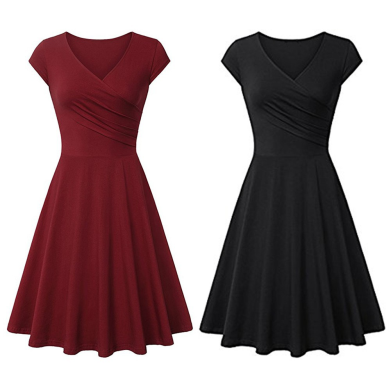 如何照顧學生的多元學習風格?
22
23
智齡3.5歲(A7)– 限時歸位（個人 / 小組）
其他注意事項：
若學生自行完成，教師可調校物件的數量、種類等
謹記分類的指示要清晰

教具圖：
玩法：
教師預備場地，供學生邊走動邊分類的地方（教師宜選擇一些能讓小組一起活動的地方）
教師可把需分類的物品分佈在四周，然後請學生根據範疇把物件分類（類別不能超過四種）
限時完成，看看誰的分類最正確、類別最多、數量最多。

作用：
提昇學生的分類能力
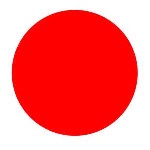 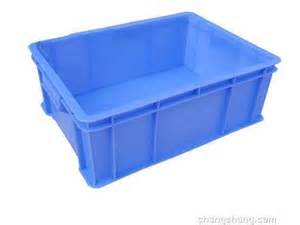 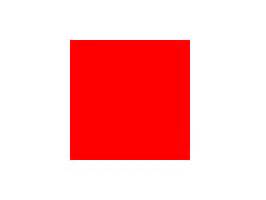 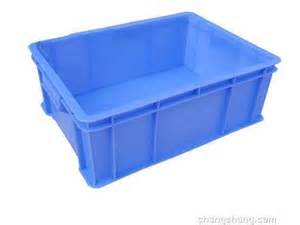 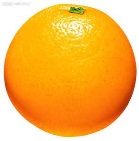 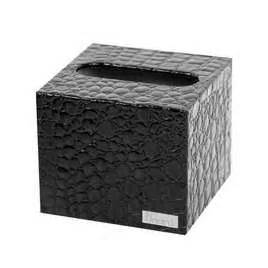 如何照顧學生的多元學習風格?
24
智齡4歲(A8) – 格價專員（個人）
25
玩法：
教師先把課室劃分成數個超級市場的場景，並售賣相同的貨品
教師給予學生玩具金錢及紀錄表，要求學生先到不同超級市場紀錄自己喜愛物品的價錢，再決定到哪一間超級市場購買物品
作用：
懂得做個精明消費者
其他注意事項：
教師把不同超級市場物品的價錢設定成有一定的距離，以及先讓學生購買一件物品。當學生熟習後，可增加難度至購買兩件物品；亦可把價錢設定得接近一點，增加選擇和下決定的難度。
教具圖：
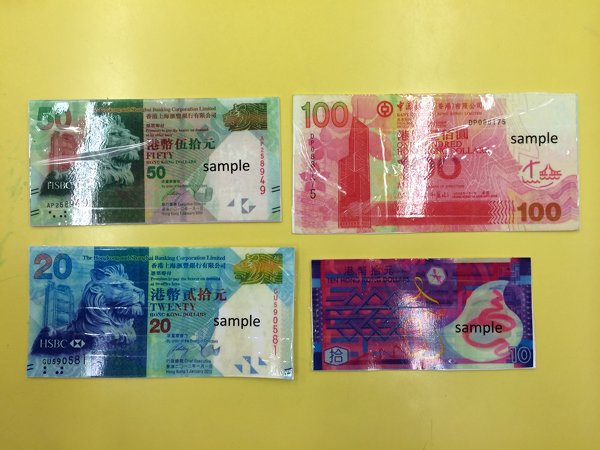 如何照顧學生的多元學習風格?
26
27
智齡4.5歲(A9) – 以偏找全（個人）
玩法：
教師準備一些圖片（例如人物、物件、文字等），然後把圖片的一角顯示在一張卡紙上（提示卡）
教師邀請學生觀察圖片，並找回完整的圖卡
如想多些同學參與，可在提示卡後面，給予簡單的文字提示
作用：
訓練同學的想像力
其他注意事項：
學生先用5 – 6張圖卡開始，以該單元熟悉的題材開始，然後再加深
注意所找的題材，需因應學生的能力

教具圖：
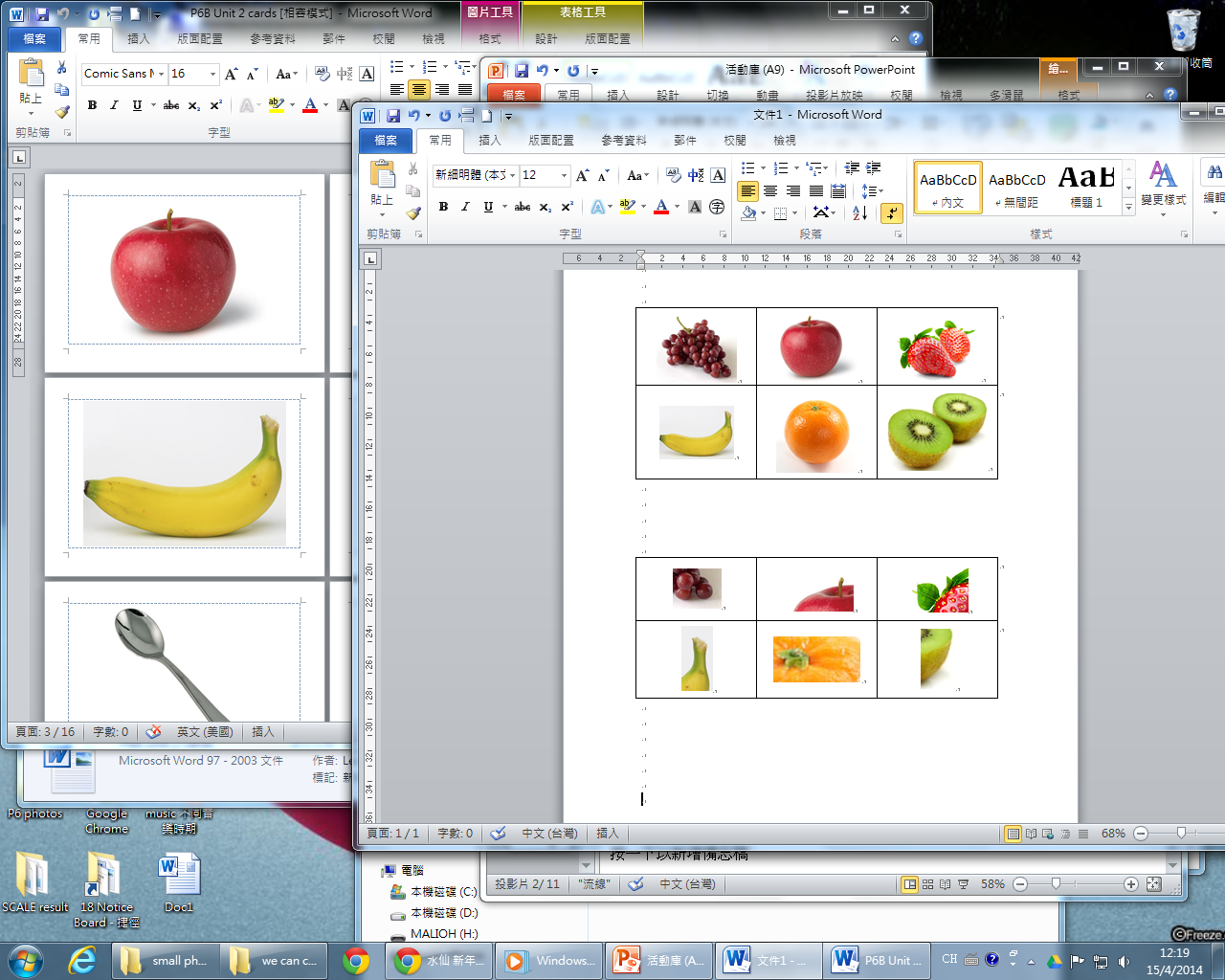 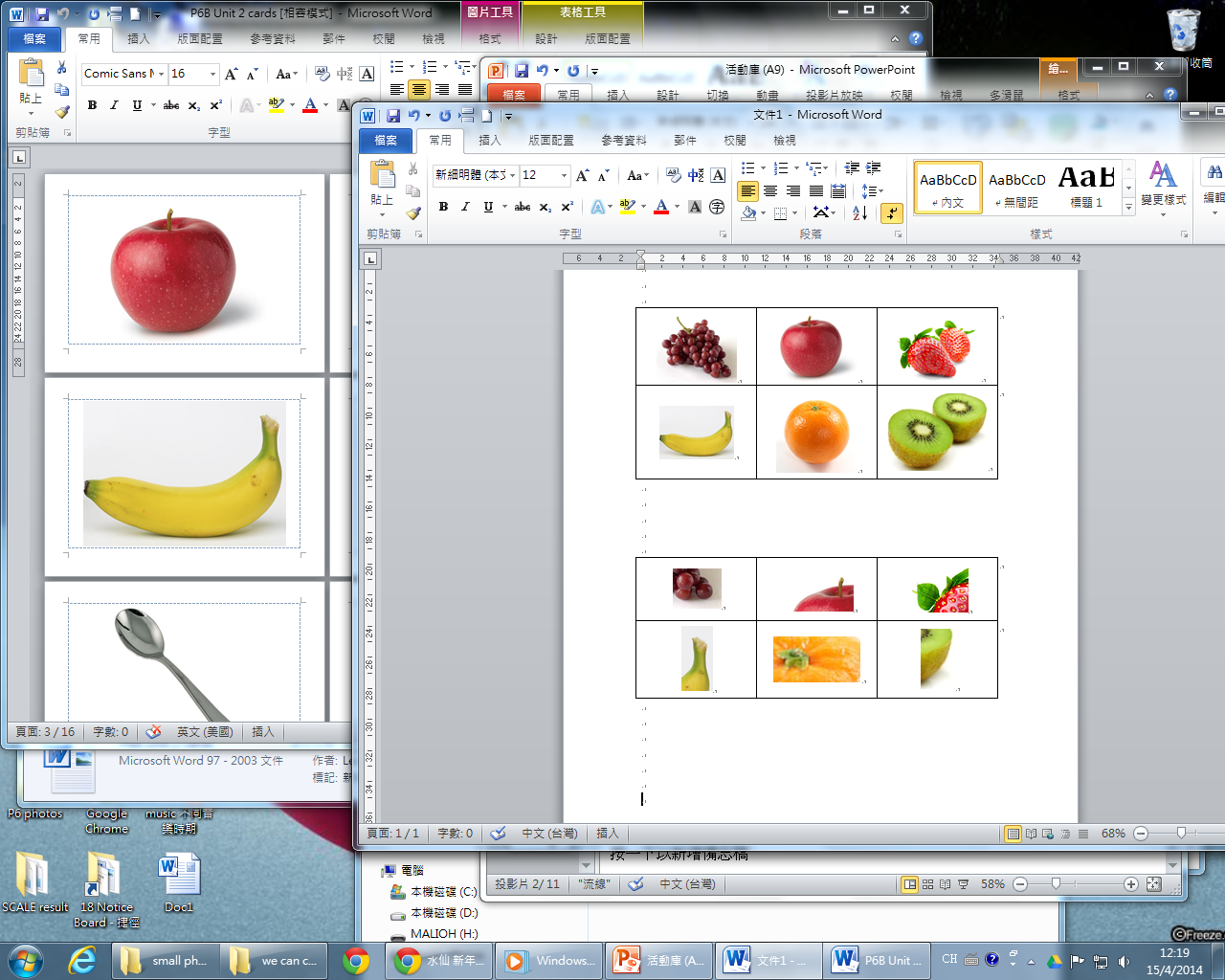 如何照顧學生的多元學習風格?
28
29
知道學生的多元發展優勢，又有多元學習活動庫，接著如何在課堂實踐？
組長先訪校，了解各組員所教授學生的學習情況
組長跟組員備課，了解組員對學生學習表現的期望
運用課堂設計表，重點規劃有效的教學策略對應預期學生的學習困難。
課堂設計表涵蓋規劃、學生面對的困難、給予支援的方法，以至預期學生的學習表現等範疇。
課堂設計表設計方便同儕備課／課評，寫上意見及改善方案．
課堂設計表
30
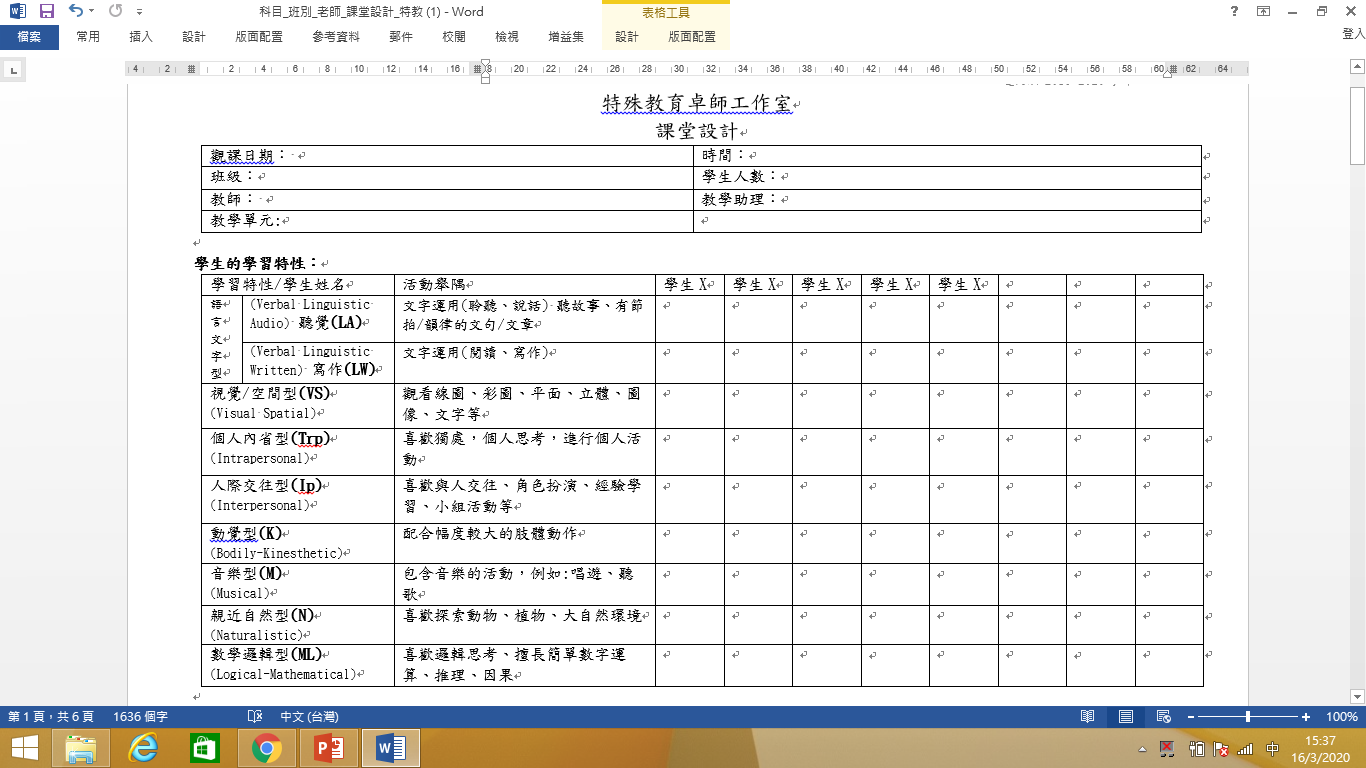 列出學生的多元智能表現，八個不同的範疇，連同活動舉隅，方便老師參考。
31
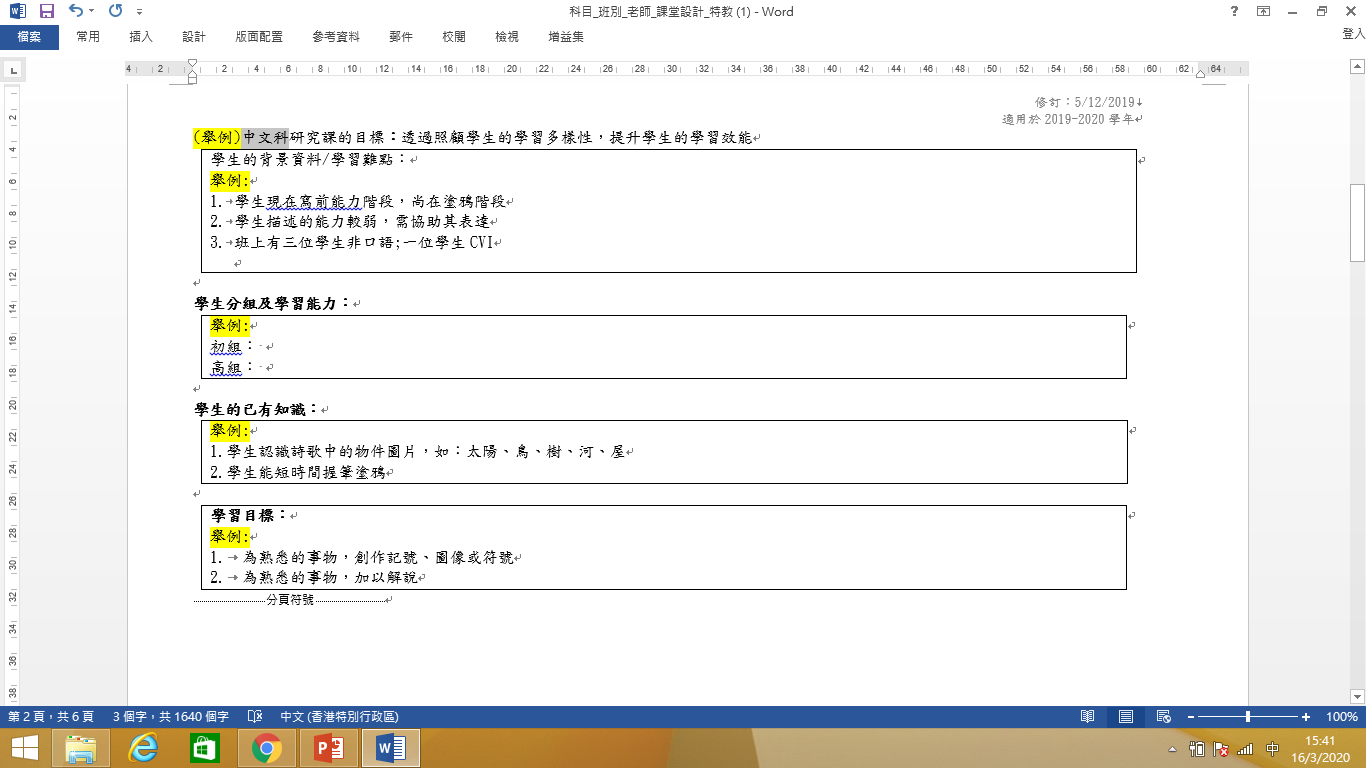 因應科目及學生智齡能力，擬訂合適的學習目標，同時列出學生分組，以便照顧學習多樣性．
預先規劃學生的學習難點及解決方案：
32
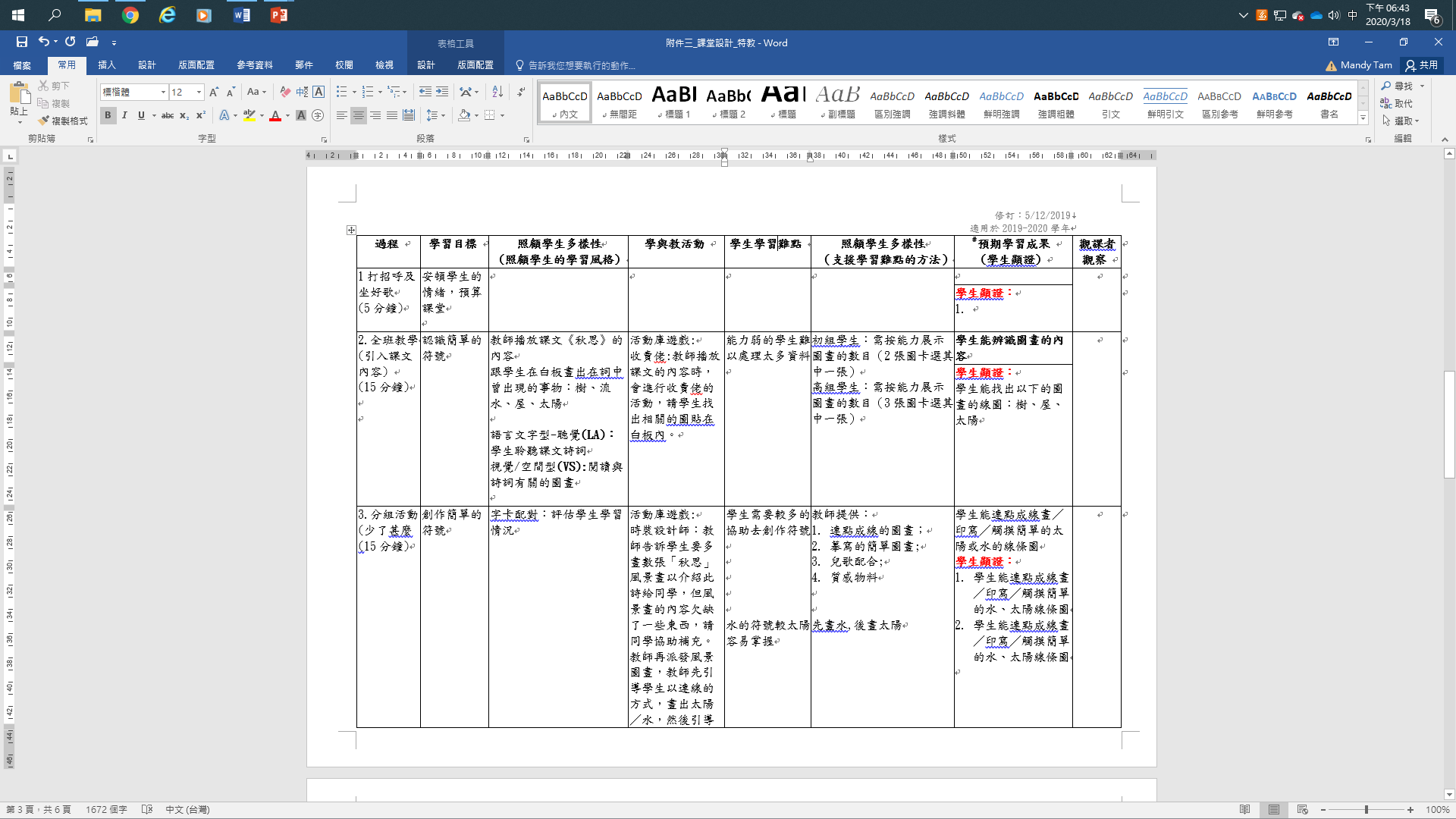 有系統規劃，列出學習目標、學生多元優勢、學習活動、學生學習難點及支援方法，組員表示設計教學更具體。
33
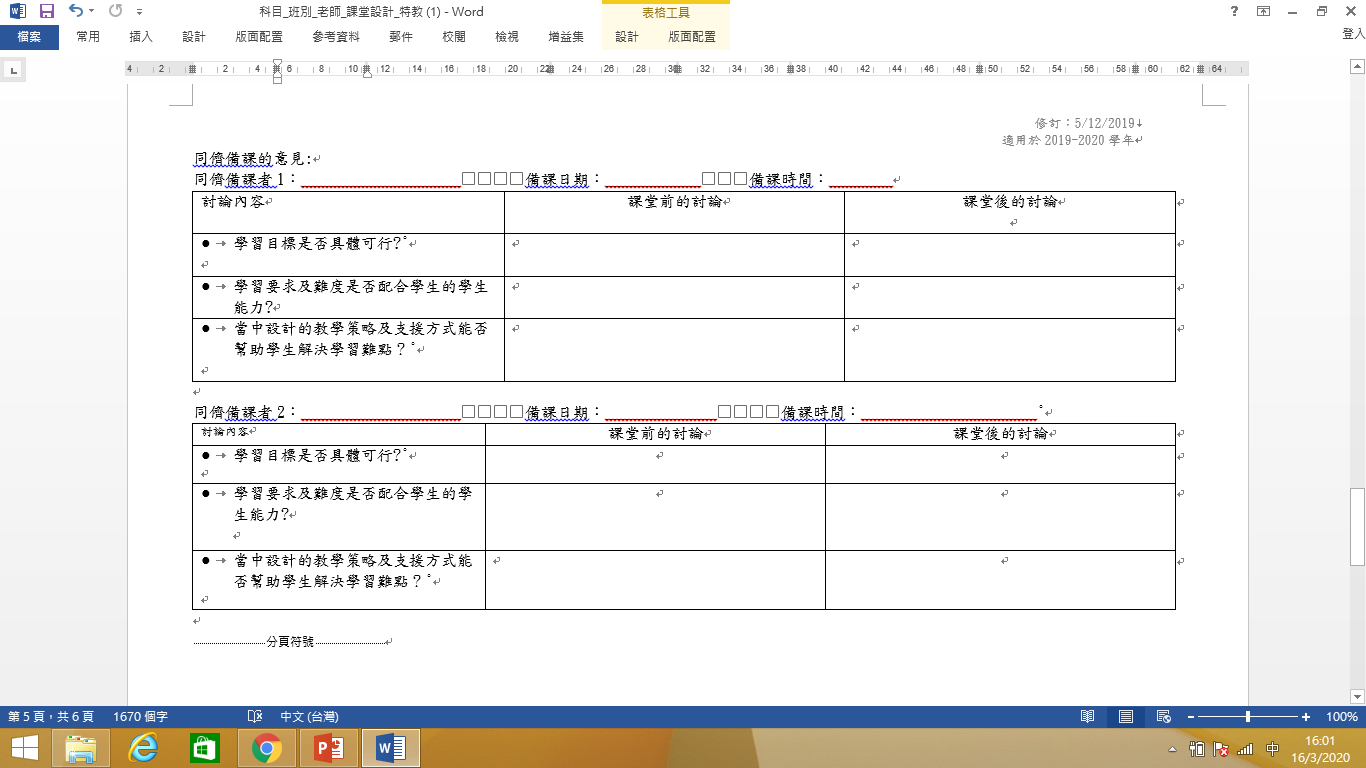 專業交流意見，分課堂前後兩部分，方便跟進。
支援組員學校，推廣多元學習策略：
34
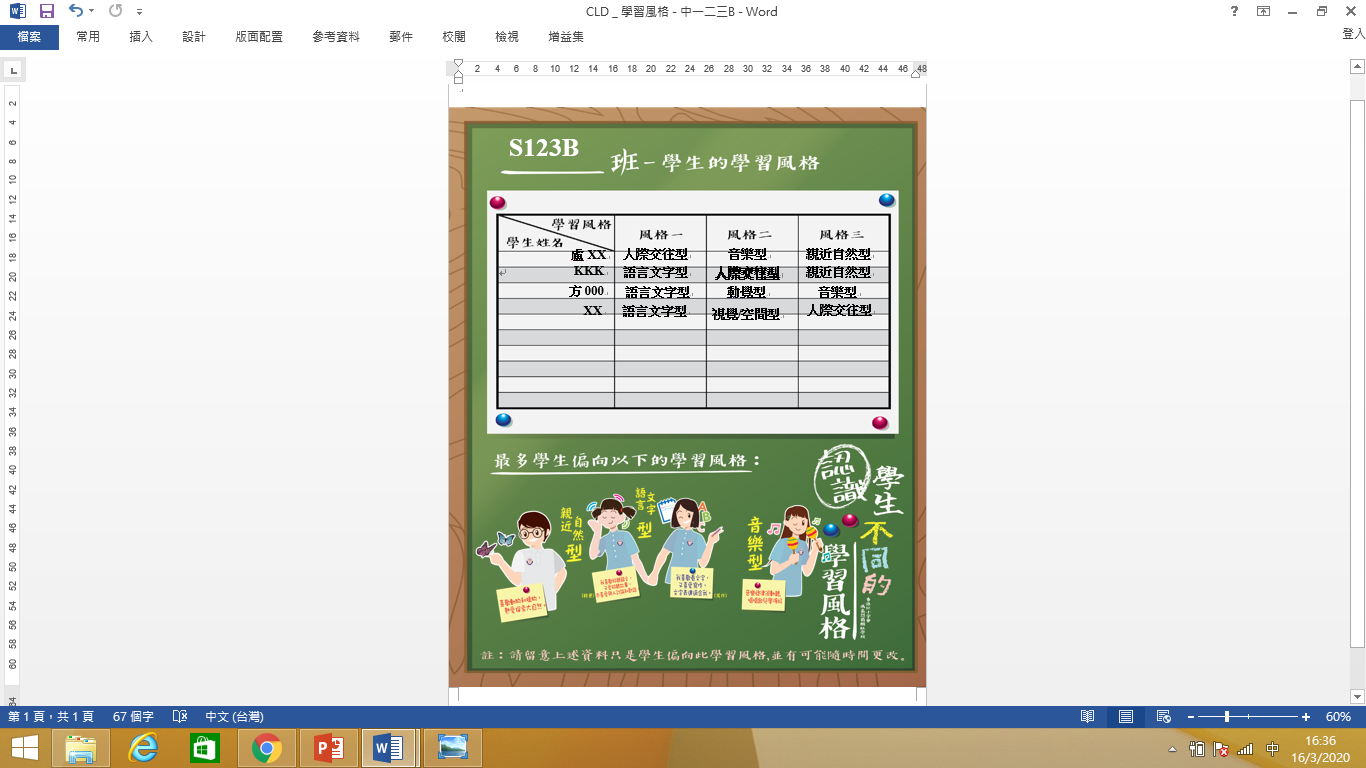 專業培訓講座
課室內張貼海報，加強教師對多元學習風格的了解。
整理學生數據，用圖形表顯示，讓教師了解學生的多元表現，善用多元學習活動庫。
各班貼有多元學習的結果，讓教學人員都有所認識。
教學實踐一
35
組員：陳結貞老師
學校所屬類型：肢體弱能學校
學生能力：嚴重至中度智障學生，智齡能力約２歲，初中學生
全班學生多元學習優勢： 動覺型、音樂型為主
需提升學生的內省及人際交往的智能，教師須特別提供支援方法
授課科目：中文科
課節：包括課文理解及文字書寫
面對的挑戰：學生需學習詩詞，如何選取合適的內容？如何豐富學生的經歷？ 學生還在塗鴉階段，如何提升他們對線條的掌握？
教學設計:
36
中文_S13A_結貞_課堂設計_特教_20191216
特色：
課堂設計回應學生的多元學習優勢，讓每位學生都能發揮所長。
教學設計活動多元化，豐富學生經歷，例如：除了朗讀《天淨沙．秋思》一曲，還編入熟悉的兒歌旋律，帶學生同唱。
因應學生能力調適學習目標，照顧學生學習多樣性。
教具選材豐富，維持學生投入學習活動的興趣。
教學實踐二
37
組員：潘美玉老師
學校所屬類型：肢體弱能學校
學生能力：有限智能至中輕度智障學生，智齡能力約7歲或以上，初中學生
全班學生多元學習優勢： 動覺型、音樂型、推理邏輯型為主
需提升學生的內省及語言文字的智能，教師須特別提供支援方法
授課科目：數學科
課節：認識四邊形及四邊形邊長推算
面對的挑戰：班中學生能力差異大，學習動機不強，較為被動。
教學設計
38
數學_S3A_潘美玉_課堂設計_特教_2020120
特色：
課堂設計回應學生的多元學習優勢，讓每位學生都能發揮所長。
針對學生在多元學習範疇中「語言文字運用」較弱，教師在設計學習活動例如：觀察、動手量度、網上圖形遊戲，並同時加入口訣，讓學生學習四邊形的性質。
因應學生能力調適學習目標，設計分層工作紙，照顧學生學習多樣性。
教學實踐三
39
組員：馬誦瑩老師
學校所屬類型：醫院學校 
學生能力：小二及小三學生，主流班中有特殊學習需要的學生．兩位學生確診
　　　　　　讀寫困難，能認讀詞語，但默寫能力弱，健忘。
學生多元學習優勢： 動覺範疇為主
需提升學生的視覺空間／語言文字及人際交往能力，教師須特別提供支援。
授課科目：中文科
課節：掌握形聲字的部首及聲符的作用、掌握拆字技巧
面對的挑戰：兩位學生其中一位有輕微專注力不足，另一位屬自閉症譜系學生
教學設計
40
中文讀寫班_馬誦瑩_課堂設計_特教_2020107
特色：
課堂設計回應學生的多元學習優勢，提升學生學習動機。
針對醫院學校的教學環境及限制，多元教學設計活動讓學生增加活動投入度及互動機會，學生甚有滿足感。
因應學生能力調適學習目標及內容，並幫助讀寫困難學生掌握學習字詞的技巧。
實踐過程反思：
為特教學生進行問卷調查，找出學生多元學習優勢。教師表示增加了對特教學生的認識，開始從學生的「限制／障礙」角度走向「把握學習優勢，讓學生有效學習」。
多元學習活動庫點子多，提供很多活動參考，提升學生參與度。
教學設計以學生學習難點為重心，小組能互相給予意見，提供解決方法。
組員所教授的學生能力差異大，未能安排以小組形式進行同儕教研，大多由組長個別指導。
41
總結:
42
參與計劃教師了解到尊重多元的重要，學懂以多角度欣賞學生的能力。
抱著同一信念，啟發學生的多元學習優勢。
教師能透過訪校、觀課、分享等，拓寬視野，提升專業交流。
面對時代的挑戰，如何讓學生裝備自己，面對未來，教師同時需要不斷求進。